История конституции
             России
учитель истории Петрова Е.В
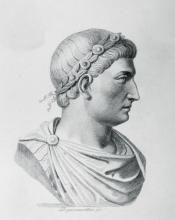 Конституция 
(от лат. constitutio — «устройство») - 
основной закон государства. 

Термин взят из 
технического оборота 
 «rem publicam constituire», 
которым начинались акты римских императоров.
«Благо народа – высший закон»
(античное изречение)
История Конституции России
1918 г. Конституция РСФСР
1924 г. Конституция СССР
1936 г. Конституция СССР
1977 г. Конституция СССР
1993 г. Конституция РФ
Конституция РСФСР 1918 г.
Конституция содержала 6 разделов, 17 глав и 90 статей. Конституция 1918 г. закрепила диктатуру пролетариата. 
Лица, жившие на нетрудовые доходы или использовавшие наемный труд были лишены политических прав. 
Данная Конституция была самой идеологизированной из всех советских конституций. 
Она утратила силу в связи с принятием Конституции 1924 г.
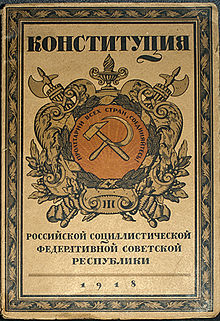 Конституция СССР 1924 г.
В 1922 году I съезд Советов СССР утвердил Договор об образовании СССР. Договор подписали четыре республики: Россия, Украина, Белоруссия и Закавказье (в состав которой входили Грузия, Армения, Азербайджан). Каждая из республик уже имела свою конституцию. Съезд принял решение о разработке общесоюзной конституции. 1924 года Конституция была единогласно принята II съездом Советов.
Конституция СССР 1936 г.
Неофициальное название: «Сталинская конституция». Несмотря на свое название, основным автором конституции был впоследствии репрессированный Николай Бухарин. В работе над текстом конституции непосредственно принимал участие И.В. Сталин. 
Конституция 1936 года по замыслу авторов должна была отразить важный этап в истории Советского государства – построение социализма. В ее обсуждении впервые участвовало 75 млн. чел.
Конституция СССР 1977 г.
Эта конституция закрепляла однопартийную политическую систему (КПСС). Несмотря на распад СССР действовала на территории России до 1993 г. 
Вошла в историю как «конституция развитого социализма» или 
«Брежневская конституция».
12 декабря 1993 года
Всенародным голосованием была принята Конституция Российской Федерации
12 декабря 1993 года в нашей стране впервые за её историю был принят принципиально новый Основной закон – такой Закон, который признал высшей ценностью человека, его права и свободы, который установил основы демократического порядка России и обязавший государство на деле соблюдать и защищать эти новые базовые ценности
Благодарим за внимание!
Список используемой литературы:
http://www.ug.ru/
http://constituthion.garant.ru
А.Ф.Никитин «Основы государства и права»
В.П.Водопьянов «Теория государства и права»